สัญลักษณ์ทางไฟฟ้า
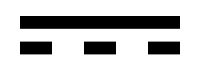 ระบบไฟฟ้ากระแสตรง
1.
DC.
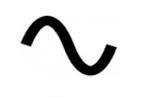 ระบบไฟฟ้ากระแสสลับ
2.
AC.
ไฟขั้วบวก
สายไลน์
3.
6.
7.
L
+
-
สายนิวทรัล
ไฟขั้วลบ
4.
N
5.
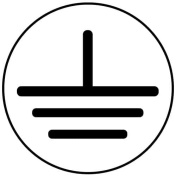 สายกราวด์ / สายดิน
[Speaker Notes: Then the research scope of my special problem.
I’ve divided my research scope into 3  part.
They are a lessons of MCAI , tools and the efficiency validation.]
หน่วยวัดทางไฟฟ้า
ปริมาณ
หน่วย
สัญลักษณ์
1.แรงดันไฟฟ้า ( E )
โวลต์
V
2.กระแสไฟฟ้า ( I )
แอมแปร์
A
3.ความต้านทาน( R )
โอห์ม
Ω
W
วัตต์
4.กำลังไฟฟ้า( P )
[Speaker Notes: Then the research scope of my special problem.
I’ve divided my research scope into 3  part.
They are a lessons of MCAI , tools and the efficiency validation.]
สูตรคำนวณทางไฟฟ้า
กำลังไฟฟ้า(P)
=
แรงดันไฟฟ้า(E) x กระแสไฟฟ้า(I)
แรงดันไฟฟ้า(E)
=
กำลังไฟฟ้า(P) ÷ กระแสไฟฟ้า(I)
กระแสไฟฟ้า(I)
=
กำลังไฟฟ้า(P) ÷ แรงดันไฟฟ้า(E)
1 แรงม้า(Hp)
=
746 วัตต์(W)
[Speaker Notes: Then the research scope of my special problem.
I’ve divided my research scope into 3  part.
They are a lessons of MCAI , tools and the efficiency validation.]
มาตรฐานสายไฟฟ้า
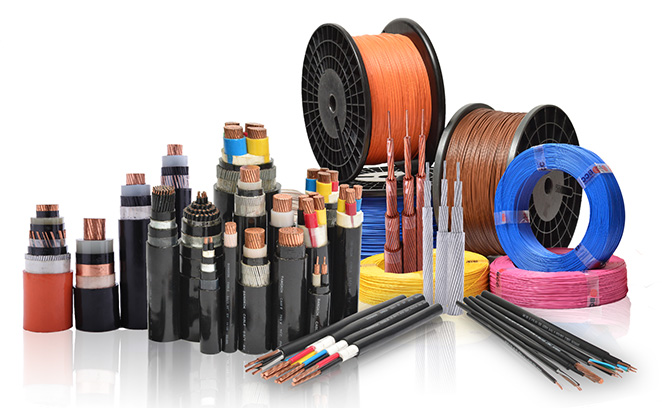 ประเทศไทยได้ปรับปรุงมาตรฐานสายไฟฟ้าใหม่  ให้เป็นไปตามมาตรฐาน IEC 60227 คือ มาตรฐานสายไฟฟ้า มอก.11-2553
การกำหนดสีของสายไฟฟ้าหุ้มฉนวน (AC.)
สาย L1                                       =                            สีน้ำตาล
สาย L2                                       =                            สีดำ
สาย L3                                       =                            สีเทา
สาย N                                         =                            สีฟ้า
สายดิน                                        =               สีเขียวแถบเหลือง
[Speaker Notes: Then the research scope of my special problem.
I’ve divided my research scope into 3  part.
They are a lessons of MCAI , tools and the efficiency validation.]
มาตรฐานสายไฟฟ้า
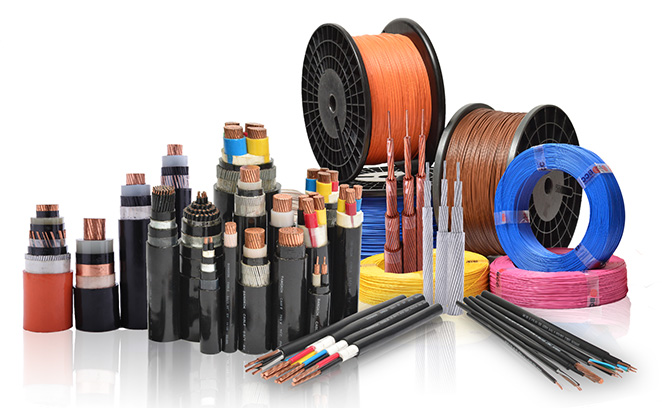 ประเทศไทยได้ปรับปรุงมาตรฐานสายไฟฟ้าใหม่  ให้เป็นไปตามมาตรฐาน IEC 60227 คือ มาตรฐานสายไฟฟ้า มอก.11-2553
การกำหนดสีของสายไฟฟ้าหุ้มฉนวน (DC.)
สายขั้วบวก (+)                          =                            สีแดง
สายขั้วลบ (-)                             =                            สีดำ
[Speaker Notes: Then the research scope of my special problem.
I’ve divided my research scope into 3  part.
They are a lessons of MCAI , tools and the efficiency validation.]
วงจรอนุกรม
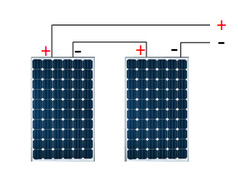 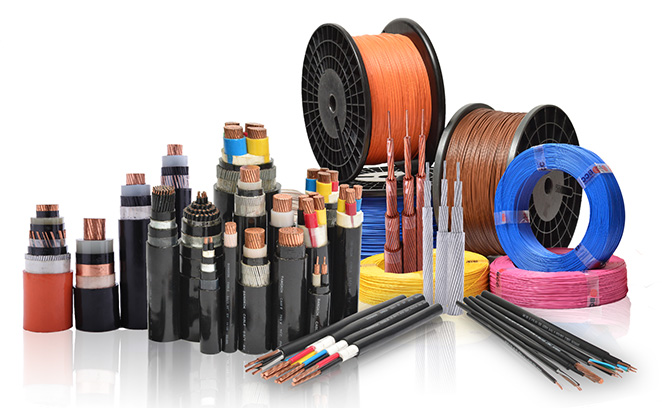 [Speaker Notes: Then the research scope of my special problem.
I’ve divided my research scope into 3  part.
They are a lessons of MCAI , tools and the efficiency validation.]
วงจรขนาน
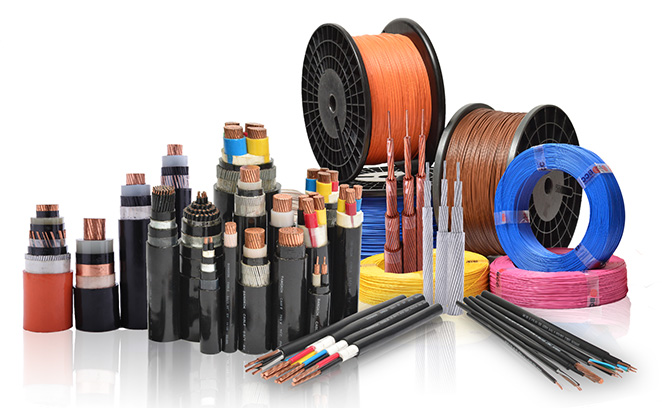 -
+
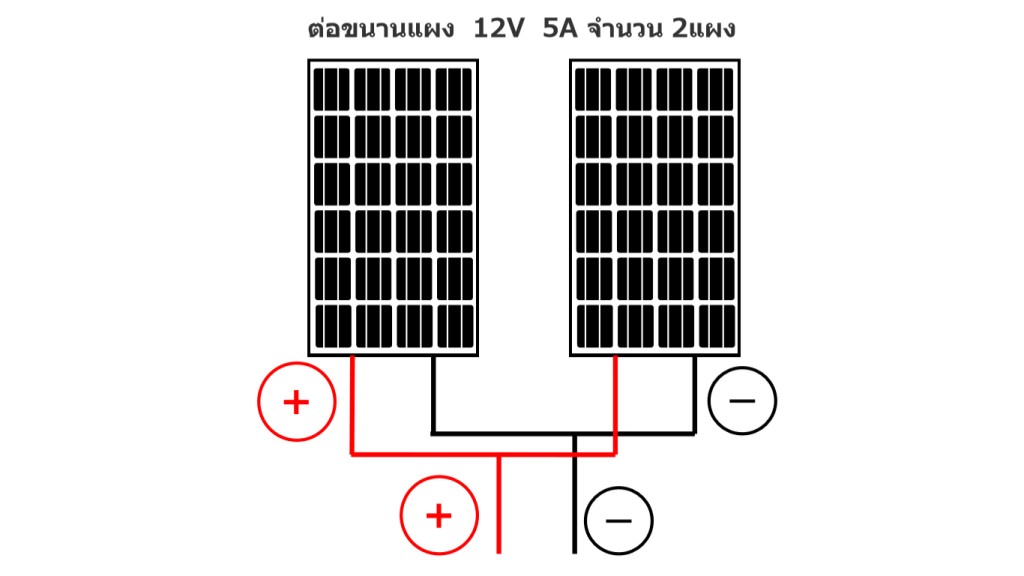 -
-
+
+
[Speaker Notes: Then the research scope of my special problem.
I’ve divided my research scope into 3  part.
They are a lessons of MCAI , tools and the efficiency validation.]
ชนิดของระบบไฟฟ้า
2 ชนิด
1. ระบบไฟฟ้ากระแสตรง (DC)
2. ระบบไฟฟ้ากระแสสลับ (AC)
[Speaker Notes: Then the research scope of my special problem.
I’ve divided my research scope into 3  part.
They are a lessons of MCAI , tools and the efficiency validation.]
ชนิดของระบบไฟฟ้า
1. ระบบไฟฟ้ากระแสตรง (DC)
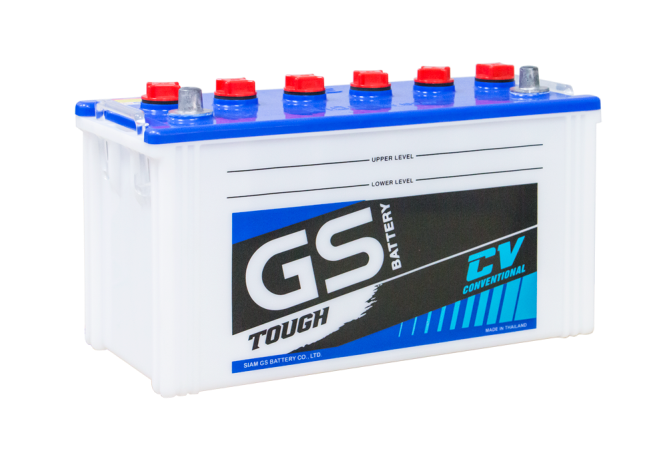 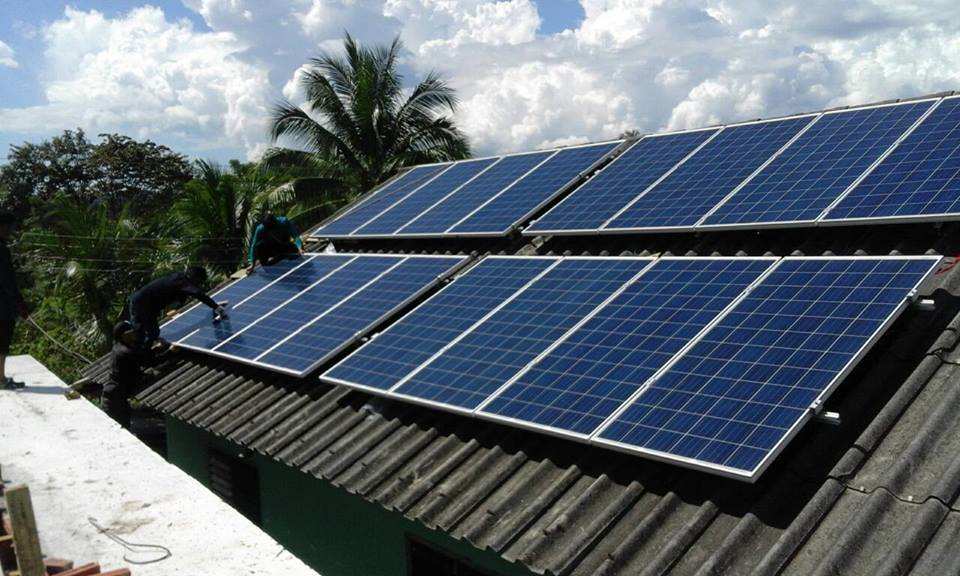 - จากเซลล์เคมีไฟฟ้า (Battery)
- จากเซลล์สุริยะ (Solar cell)
ข้อสังเกต มีขั้ว บวก(+),ลบ(-)
[Speaker Notes: Then the research scope of my special problem.
I’ve divided my research scope into 3  part.
They are a lessons of MCAI , tools and the efficiency validation.]
ชนิดของระบบไฟฟ้า
2. ระบบไฟฟ้ากระแสสลับ (AC)
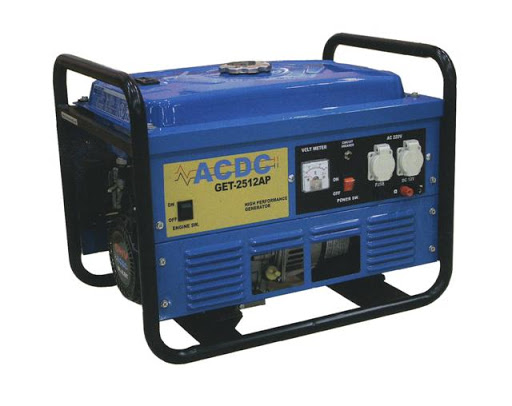 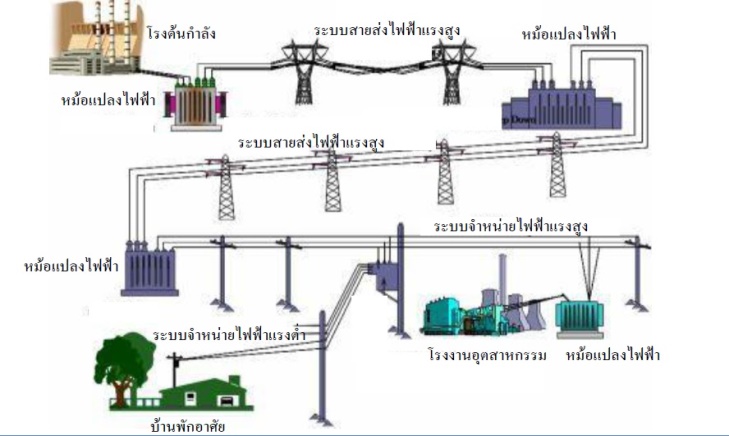 - เป็นระบบไฟฟ้าที่ใช้ใน บ้านพักอาศัย โรงงานอุตสาหกรรม สถานประกอบการต่างๆ
- เครื่องกำเนิดไฟฟ้ากระแสลับ
[Speaker Notes: Then the research scope of my special problem.
I’ve divided my research scope into 3  part.
They are a lessons of MCAI , tools and the efficiency validation.]
อันตรายที่เกิดจากไฟฟ้า
มี 2 สาเหตุ  คือ
1. ไฟฟ้าลัดวงจร
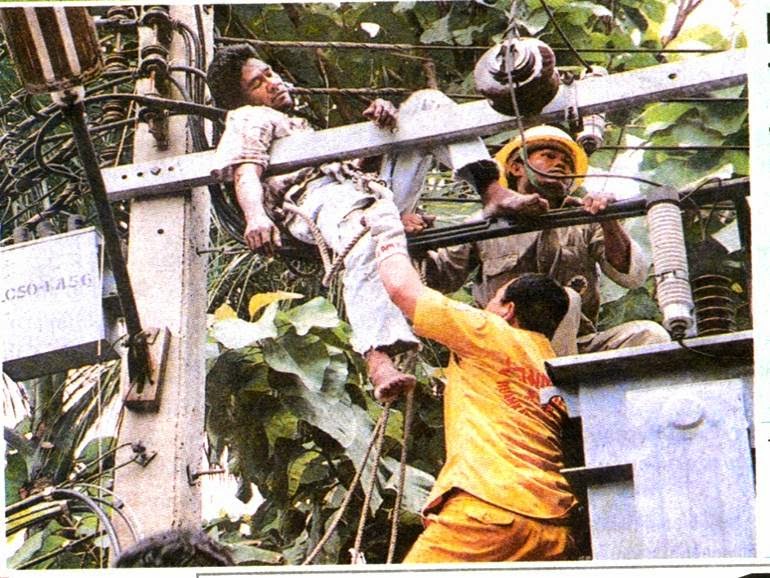 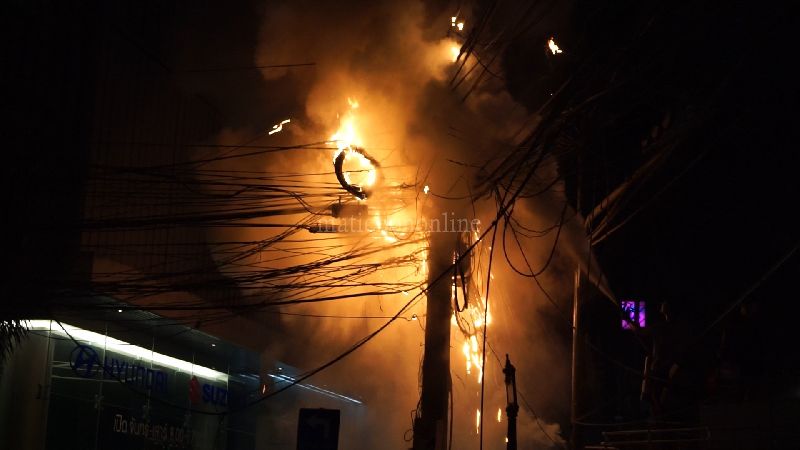 2. ไฟฟ้าดูด
[Speaker Notes: Then the research scope of my special problem.
I’ve divided my research scope into 3  part.
They are a lessons of MCAI , tools and the efficiency validation.]
อันตรายที่เกิดจากไฟฟ้า
1. ไฟฟ้าลัดวงจร (Short Circuit)
เรียกกันทั่วๆ ไปว่าไฟฟ้าซ็อต คือ กระแสไฟฟ้าไหลครบวงจรโดยไม่ผ่านเครื่องใช้ไฟฟ้า (Load)
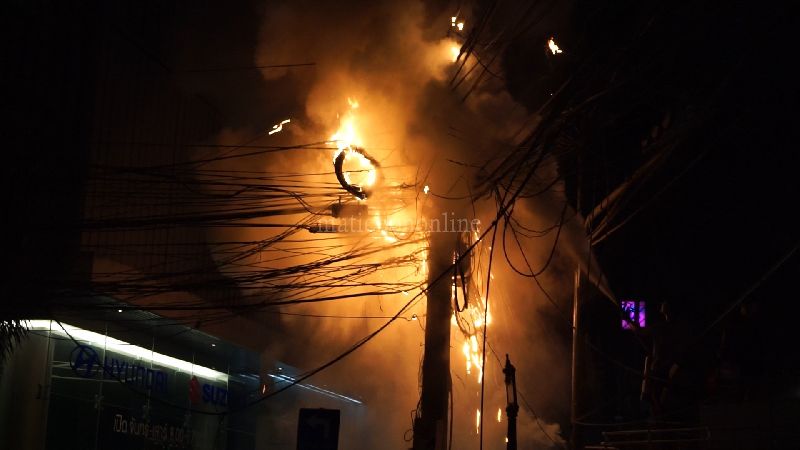 [Speaker Notes: Then the research scope of my special problem.
I’ve divided my research scope into 3  part.
They are a lessons of MCAI , tools and the efficiency validation.]
อันตรายที่เกิดจากไฟฟ้า
2. ไฟฟ้าดูด (Electric Shock)
เป็นภาวะที่กระแสไฟฟ้าไหลผ่านร่างกายลงสู่ดิน มีผลทำให้กล้ามเนื้อเกร็งจนไม่สามารถสะบัดให้หลุดได้
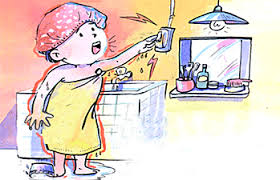 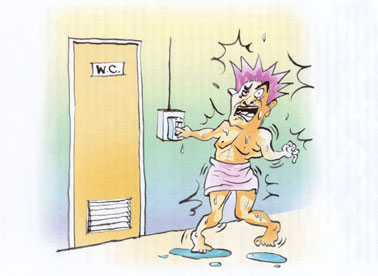 ***อันตรายจากการถูกไฟฟ้าดูด ขึ้นอยู่กับปริมาณกระแสไฟฟ้าที่ไหลผ่านร่างกายและระยะเวลาที่ถูกดูด***
[Speaker Notes: Then the research scope of my special problem.
I’ve divided my research scope into 3  part.
They are a lessons of MCAI , tools and the efficiency validation.]